Measles Outbreak & the Anti-Vaxxer Movement: Holding the Line on Vaccinations
Jennifer Hanscom, CEO
Background
Pre 2019: Washington is one of only 17 states that allowed for personal and philosophical exemptions.

Ds in control, good chance to build momentum on long-standing priority, then outbreak occurred.
2
[Speaker Notes: Long standing policy to increase vaccination rates in our state. In WA state the vacc rate for kindergarten age children for 2017-18 school year was 86% - well below 95% state target to effectively prevent the spread of disease. About 4.7% of parents or guardians of WA kindergartners claimed and exemption to at least one vaccine – over 2X the national rate for 2017-2018. Nearly 9 of 10 children with nonmedical exemption claimed personal or philosophical exemption. Needed to bring this down]
2019 Outbreak
Clark County, near border of Washington & Oregon:
71 diagnoses, nearly all were people who had not been immunized.
54 exposure sites; 15 at schools.
37 different exposures at schools.
11 transmissions due to exposure at schools.
3
[Speaker Notes: Originally 73, but 2 confirmed cases moved to Georgia during outbreak ad they are collected in GA count.
Outbreak began Jan. 3 child traveled to county from Ukraine. 
More than 4,100 peopled exposed. Total cost for public health response – just under $1million. (63 days)
93% kids]
Politics
Rep. Paul Harris (R-Vancouver) introduces HB 1638, which eliminates personal/philosophical exemption for school, child-care and pre-school requirements.
Sen. Annette Cleveland (D-Vancouver) introduces SB 5841, a more comprehensive bill that would eliminate personal/philosophical exemptions for all vaccines.
4
Legislative Landscape
Senate: 28D-21R / 1D caucusing with Rs – 7-seat D majority.  
House: 57D-41R – 16-seat D majority.
5
Anti-Vaxxers gained momentum
8 Democratic senators are known anti-vaxxers, including several leaders.
SB 5841: A more comprehensive bill that would eliminate philosophical and personal exemption for all vaccines couldn’t get traction.
HB 1638: With Clark County Rep. Harris as sponsor, this bill became the vehicle. Even so, the bill was drafted to include titer test as proxy for vaccine, causing WSMA to oppose.
Titer language remained in final bill, however Gov. Jay Inslee vetoed that section.
6
[Speaker Notes: One dem senator had an family member who had a reaction to a vaccine.
Titer test – blood test whether an immunization triggers a strong enough response against the disease it’s meant to protect you against]
Anti-vax protests
Strong & vocal opposition turns out 
in force, including spokesperson 
Robert F. Kennedy, Jr
7
[Speaker Notes: In the neighborhood of 20 or so anti-vaccine bills dropped. Pitted advocates of science and public health against issues of personal choice and false claims about vaccines.]
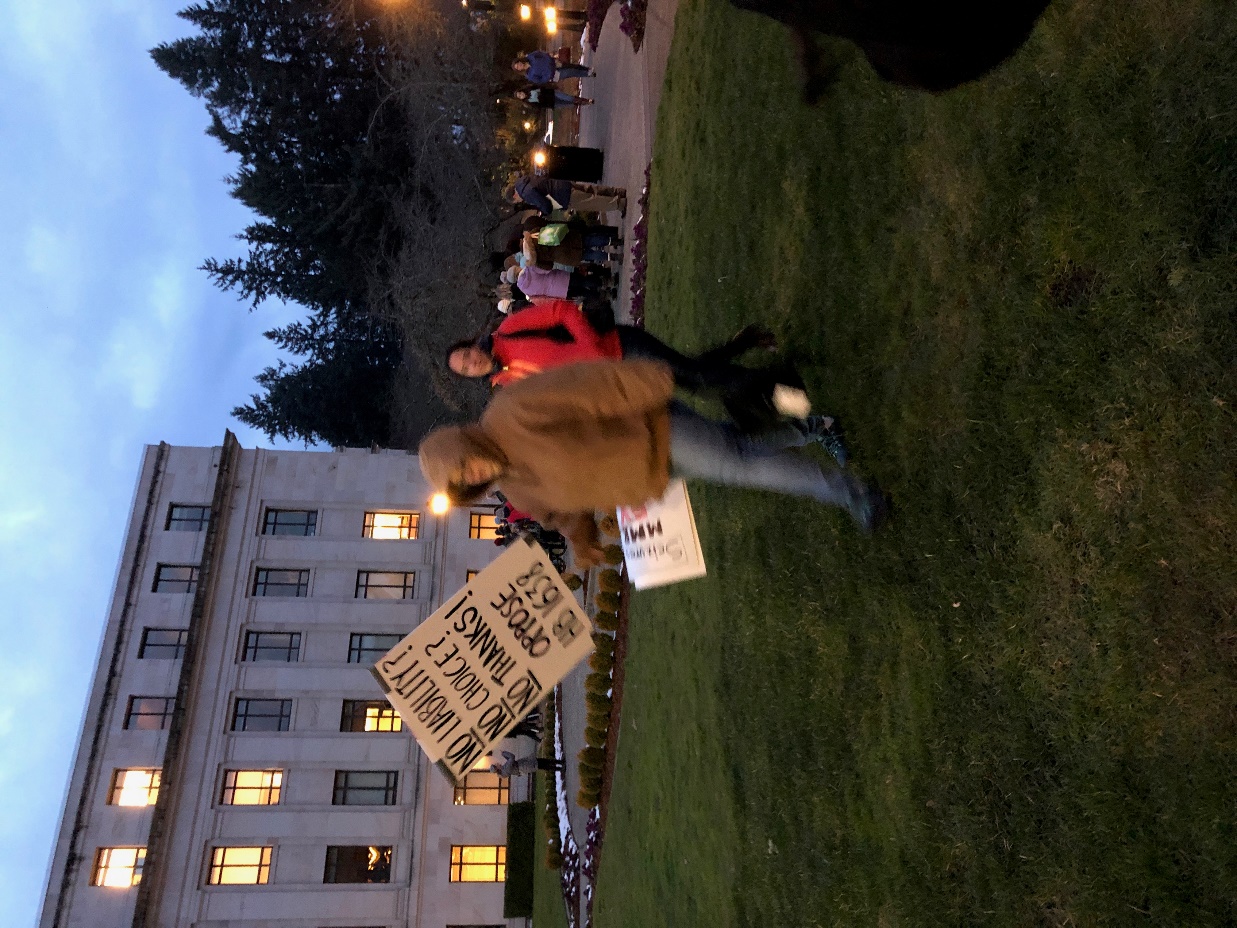 Before dawn on the day of the hearing, protestors lined up by the hundreds at the State Capitol.
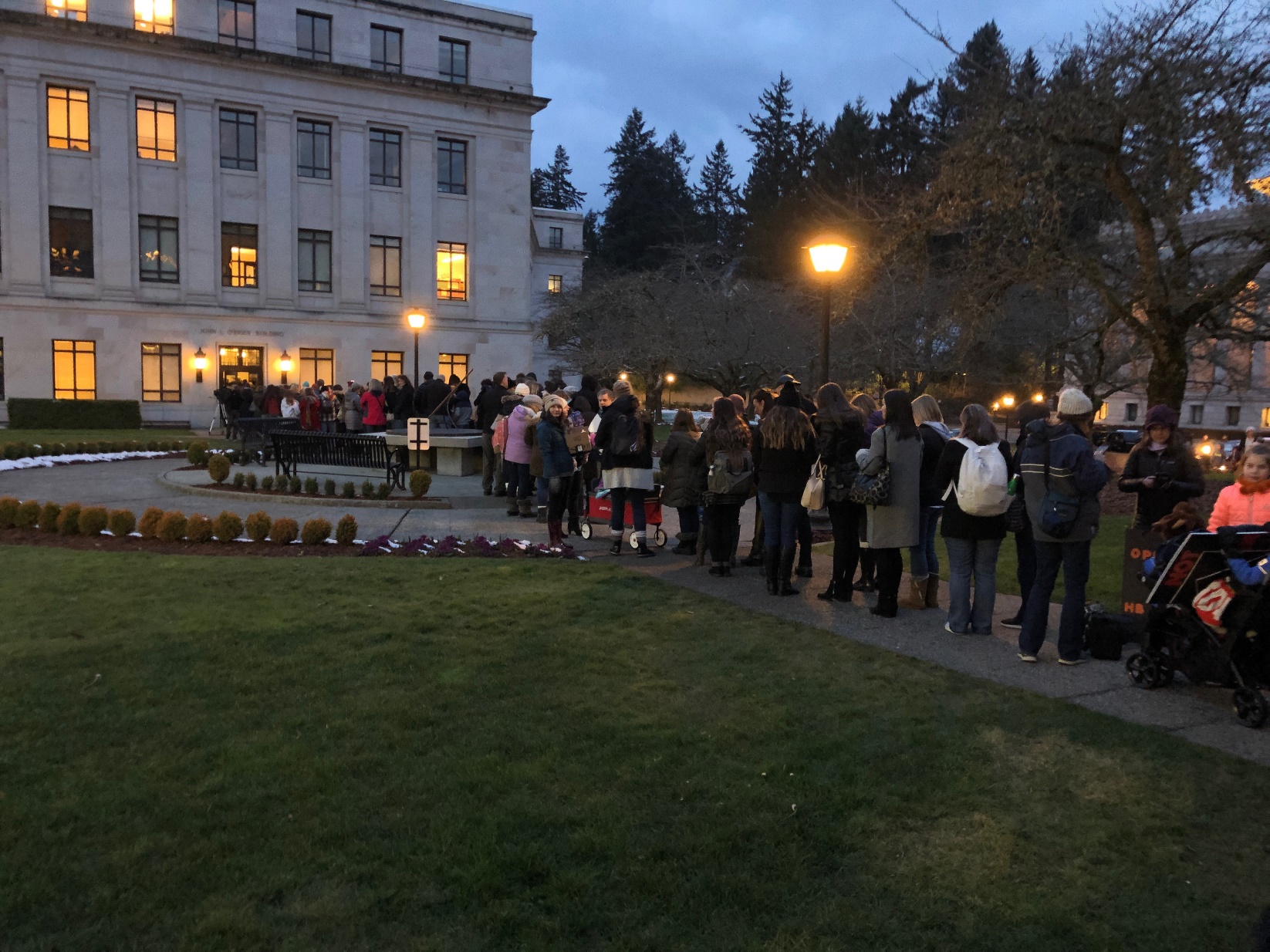 8
[Speaker Notes: Our side – the medical community – somewhat at a disadvantage – couldn’t mobilize supports like the activists. Also our pediatricians didn’t wat to face off in the hallways with parents. They didn’t want to compromise the dialogue they could have in the office with the parents addressing their concerns one on one.
Luckily we have two public health officers on our board – one busy with outbreak – other lead on issue.]
Faced numerous amendments to weaken, including language that would have impacted standard of care,
(e.g. parents’ beliefs to be considered when allowing medical exemption).
HB 1638’s fraught journey
Governor vetoed titer test section.
40 amendments all defeated on floor, clean bill passed.
9
[Speaker Notes: Narrowly passed Senate 25-22 no R support – 2 ds against.]
10
[Speaker Notes: 1st time in 4 years that a state has removed personal exemptions – CA and Vermont did in 2015.]
Outbreak continues
May 9: New outbreaks occur in 4 Puget Sound counties after Clark County outbreak subsided in March. 
Place of exposure: Sea-Tac International Airport.  
9 cases in King County (WA’s largest county)
2 in Pierce
1 in Snohomish
Majority of diagnoses have been between 1-18 years of age.
11
The facts
Of the state’s cases:
63 people were not vaccinated.
4 people had one dose of the measles, mumps and rubella (MMR) vaccine.
2 people had two or more doses. 
12 people had unknown vaccination status.
12
[Speaker Notes: More than 1000 measles confirmed in 26 states so far this year CDC  - highest in 27 years (1992 – 2,200). Data shows outbreaks are happening in communtieis where parents have refused recommend shots for their children. One note from experience Januar7 2018  530 immunized against measles. In midst of outbreak shot up to 3,000 in January alone.]